Historical Low Water Events
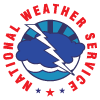 Lower Mississippi River Forecast Center
Current stage and forecast data as of October 9th 2024
Numbers in Red are the lowest forecast stage based on the 28 day forecast.
Data provided by U.S. Army Corps of Engineers